COMP4901K/Math4824BMachine Learning for Natural Language Processing
Lecture 14: Logistic Regression and Neural Networks
Instructor: Yangqiu Song
Slides credits: John Canny, Dan Roth
1
Multi-Layer Neural Networks
Multi-layer network were designed to overcome the computational (expressivity) limitation of a single threshold element. 
The idea is to stack several 
     layers of threshold elements, 
     each layer using the output of 
     the previous layer as input.
Output
activation
Hidden
Input
2
Basic Unit in Multi-Layer Neural Network
Output
activation
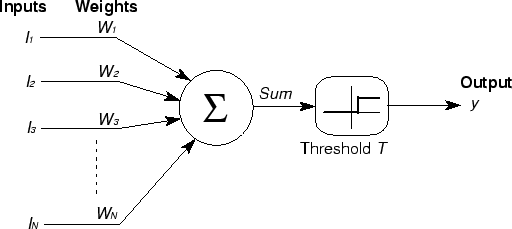 Hidden
Input
3
Model Neuron (Logistic, slightly different notations)
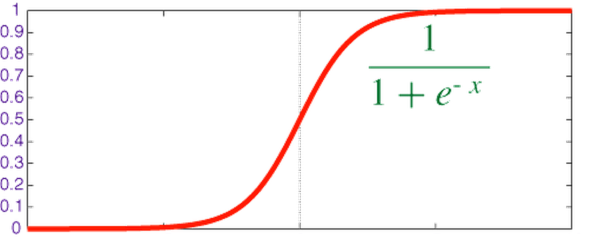 4
Activation function
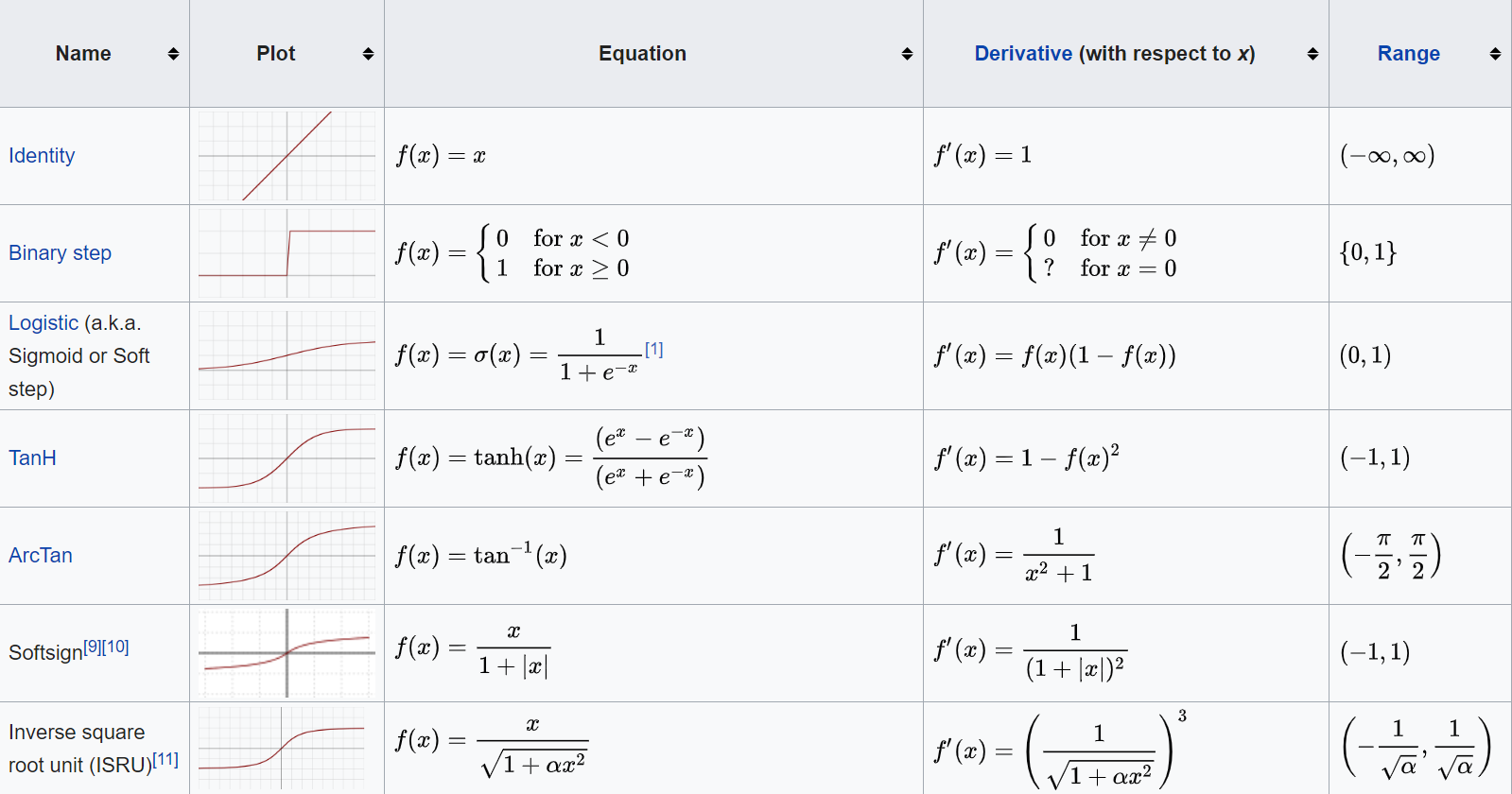 https://en.wikipedia.org/wiki/Activation_function
5
Learning with a Multi-Layer Perceptron
It’s easy to learn the top layer – it’s just a linear unit. 
Given feedback (truth) at the top layer, and the activation at the layer below it, you can use the Perceptron update rule (more generally, gradient descent) to updated these weights.
The problem is what to do with 
      the other set of weights – we do
      not get feedback in the 
      intermediate layer(s).
Output
activation
Hidden
Input
6
Learning with a Multi-Layer Perceptron
The problem is what to do with 
      the other set of weights – we do 
      not get feedback in the 
      intermediate layer(s). 
Solution: If all the activation 
      functions are differentiable, then 
      the output of the network is also 
      a differentiable function of the input and weights in the network.
Define an error function (e.g., sum of squares) that is a differentiable function of the output, i.e. this error function is also a differentiable function of the weights. 
We can then evaluate the derivatives of the error with respect to the weights, and use these derivatives to find weight values that minimize this error function, using gradient descent (or other optimization methods). 
This results in an algorithm called back-propagation.
Output
activation
Hidden
Input
7
Some facts from real analysis
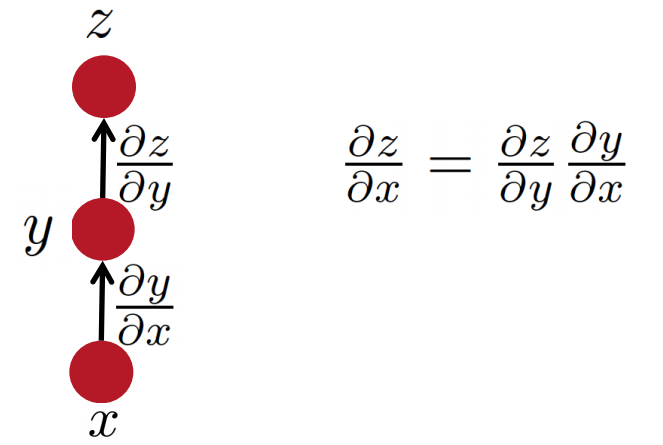 We will use these facts to derive the details of the Backpropagation  algorithm.
z will be the error (loss) function.
- We need to know how to differentiate z
Intermediate nodes use a logistics function (or another differentiable step function). 
- We need to know how to differentiate it.
Slide Credit: Richard Socher
8
Some facts from real analysis
Multiple path chain rule
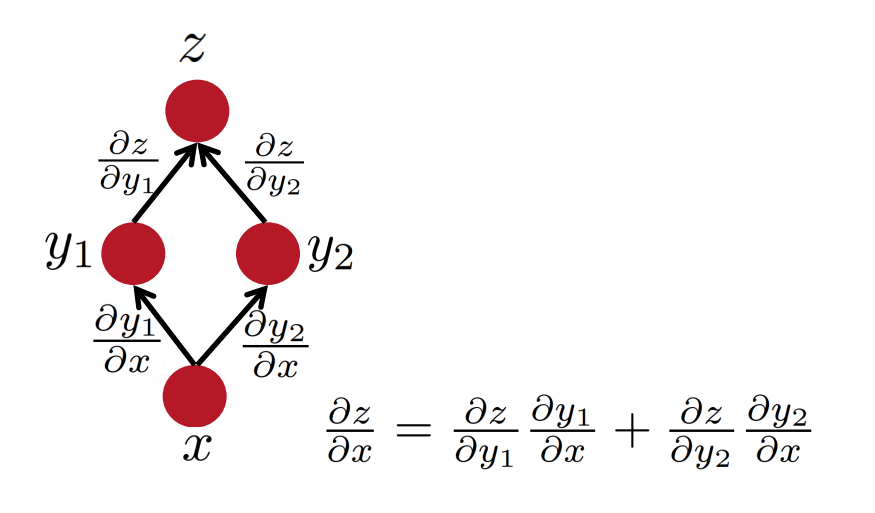 Slide Credit: Richard Socher
9
Backpropagation Learning Rule
Function 1
10
Reminder: Model Neuron (Logistic)
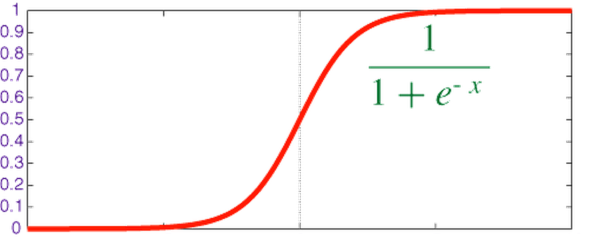 Function 3
Function 2
11
Derivation of Learning Rule
12
Derivation of Learning Rule (2)
13
Derivation of Learning Rule (3)
14
Derivation of Learning Rule (4)
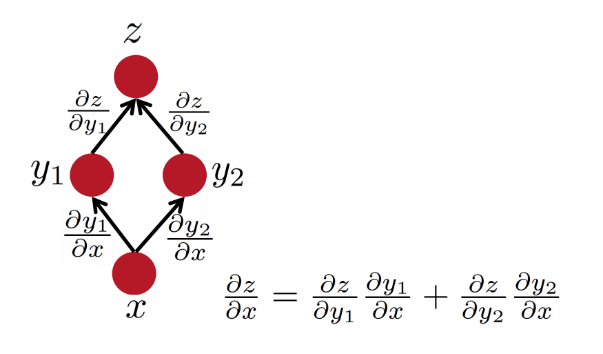 15
Derivation of Learning Rule (5)
16
Derivation of Learning Rule (6)
17
The Backpropagation Algorithm
18
More Hidden Layers
The same algorithm holds for more hidden layers.
19
Input-Output Coding
One way to do it, if you start with a collection of sparsely representation examples, is to use dimensionality reduction methods:
Your m examples are represented as a m x 106 matrix
Multiple it by a random matrix of size 106 x 300, say.
Random matrix: Normal(0,1) 
New representation: m x 300 dense rows
Appropriate coding of inputs and outputs can make learning problem easier and improve generalization. 

Encode each binary feature as a separate input unit;

For multi-valued features include one binary unit per value rather than trying to encode input information in fewer units.
Very common today to use distributed representation of the input – real valued, dense representation. 

For disjoint categorization problem, best to have one output unit for each category rather than encoding N categories into log N bits.
20
Comments on Training
No guarantee of convergence; may reach a local minima.
In practice, many large networks can be trained on large amounts of data for realistic problems.
Many epochs (tens of thousands) may be needed for adequate training. 
Large data sets may require many hours of CPU 
Termination criteria: 
Number of epochs;  
Threshold on training set error; 
No decrease in error; 
Increased error on a validation set.
To avoid local minima: several trials with different random initial weights with majority or voting techniques
21
Over-training Prevention
Running too many epochs may over-train the network and result in over-fitting. (improved result on training, decrease in performance on test set) 

Keep an hold-out validation set and test accuracy after every epoch

Maintain weights for best performing network on the validation set and return it when performance decreases significantly beyond that.

 To avoid losing training data to validation:
Use 10-fold cross-validation to determine the average number of epochs that optimizes validation performance
Train on the full data set using this many epochs to produce the final results
22
Over-fitting prevention
Too few hidden units prevent the system from adequately fitting the data and learning the concept.

Using too many hidden units leads to over-fitting.

Similar cross-validation method can  be used to determine an appropriate number of hidden units.  (general)

Another approach to prevent over-fitting is weight-decay: all weights are multiplied by some fraction in (0,1) after every epoch.
Encourages smaller weights and less complex hypothesis
Equivalently: change Error function to include a term for the sum of the squares of the weights in the network. (L2 norm regularization)
23
Dropout training
Proposed by (Hinton et al, 2012)








Each time decide whether to delete one hidden unit with some probability p
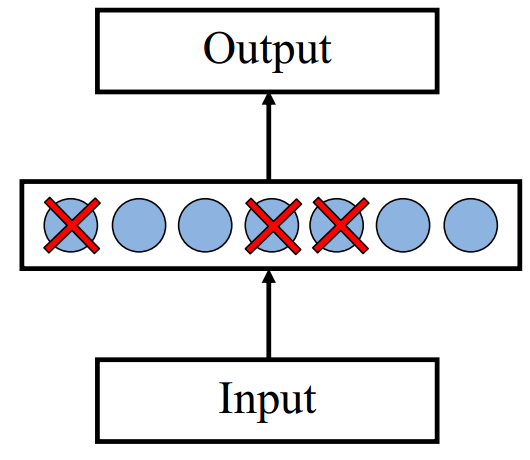 24
Dropout training
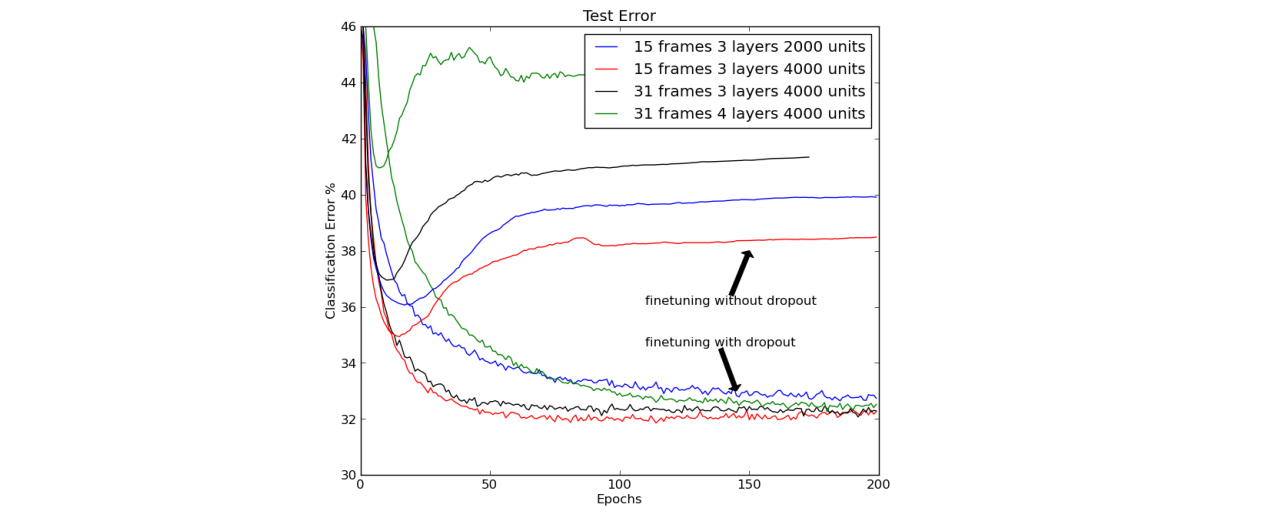 Dropout of 50% of the hidden units and 20% of the input units (Hinton et al, 2012)
25
Dropout training
Model averaging effect 
Among models, with shared parameters 
H: number of units in the network 
Only a few get trained 
Much stronger than the known regularizer 

What about the input space?
Do the same thing!
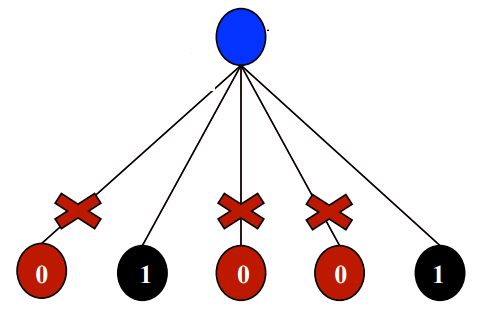 26
Some Notes: Representational Power
The Backpropagation version presented is for networks with a single hidden layer,
But:
Any Boolean function can be represented by a two layer network (simulate a two layer AND-OR network)
Any bounded continuous function can be approximated with arbitrary small error by a two layer network. [Cybenko 1989; Hornik et al. 1989]
Sigmoid functions provide a set of basis function from which arbitrary function can be composed. 
Any function can be approximated to arbitrary accuracy by a three layer network. [Cybenko 1988]
27
Hidden Layer Representation
Weight tuning procedure sets weights that define whatever hidden units representation is most effective at minimizing the error.
Sometimes Backpropagation will define new hidden layer features that are not explicit in the input representation, but which capture properties of the input instances that are most relevant to learning the target function.
Trained hidden units can be seen as newly constructed features that re-represent the examples so that they are linearly separable
28
Gradient Checks are useful!
29